November 2023
dRU Proposal
Date: 2023-11-12
Authors:
Slide 1
Eunsung Park, LG Electronics
November 2023
Introduction
In this contribution, we propose to support dRU for 11bn which can achieve range extension and RvR enhancement by overcoming PSD limitations

We first review all the dRU contributions presented in UHR SG and then go over details on our proposals
Slide 2
Eunsung Park, LG Electronics
November 2023
Recap on dRU Contributions (1/5)
In [1], dRUs where their tones are distributed across a channel were introduced to overcome PSD limitations
It was shown that dRU can significantly boost the transmit power for a UL OFDMA transmission especially in a 6 GHz LPI case
In [2], dRU design ways were discussed as follows
dRU tone plans are defined in 20 / 40 / 80 MHz channels
The existing RU Allocation subfield is reused for dRU allocation
dRUs and rRUs are not used at the same time within 20 MHz
For a dRU tone plan, the basic tone size of dRUs and the configuration of dRUs in each channel (i.e., combination of different dRUs in each channel) are defined the same as the conventional rRU tone plan
Large size dRUs are built by combining small size dRUs (and null tones depending on the dRU size)
An additional subfield for dRU indication (e.g., whether it is dRU or rRU for each 20MHz channel) is defined
Slide 3
Eunsung Park, LG Electronics
November 2023
Recap on dRU Contributions (2/5)
[3] and [4] introduced several pilot designs using new pilot tones or conventional pilot tones for dRU and investigated their performance under various residual CFO values
For a 26 dRU, three pilot options were discussed
Option 1: 7th and 20th tones among 26 distributed tones allocated to each 26 dRU are used as pilot tones
Option 2: 24 distributed tones are allocated to each 26 dRU as data tones and then two conventional pilot tones of 26 rRU_x (i.e., x-th 26 rRU) are additionally allotted to 26 dRU_x (i.e., x-th 26 dRU) as pilot tones
Option 3: 24 distributed tones are allocated to each 26 dRU as data tones and then two conventional pilot tones which are located far enough away are allotted to each 26 dRU as pilot tones
It was shown that dRU performance varies according to the pilot design and pilot tones with a sufficient gap can improve the performance
Option 1 and 3 have a similar performance which is better than that of option 2
Slide 4
Eunsung Park, LG Electronics
November 2023
Recap on dRU Contributions (3/5)
[5] discussed how to build dRU tone plans and how to allocate dRUs to STAs by reusing the rRU allocation method
E.g., one possible procedure to build a 20 MHz dRU tone plan
DC, guard and null tones defined in the 20 MHz rRU tone plan are maintained and nine 26 dRUs are defined by allocating available tones to each dRU in turn
Each of four 52 dRUs is defined by combining different two 26 dRUs
Each of two 106 dRU is defined by combining different two 52 dRUs and two tones which are null tones in 26 / 52 rRUs but not in 106 rRUs
Two dRUs which guarantee an enough tone space can be combined 
Based on the combinations for dRUs and rRUs, each dRU can be mapped to a certain rRU and consequently the conventional rRU allocation can be reused for dRU allocation
E.g., combinations for 106 rRU / dRU and the mapping rule for 52 dRUs
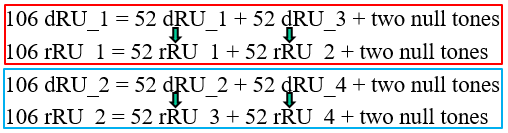 In this case, it is assumed that 106 dRU_1 and 106 dRU_2 are mapped to 106 rRU_1and 106 rRU_2, respectively
Slide 5
Eunsung Park, LG Electronics
November 2023
Recap on dRU Contributions (4/5)
In [6], further issues were dealt with in designing a dRU tone plan
Issue 1: Channel widths in which dRU tone plans should be designed
It was recommended to define dRU tone plans up to 160 MHz
Issue 2: How to perform a dRU transmission when preamble puncturing is applied
A simple approach was recommended which uses dRU tone plans for small bandwidths, e.g., 20 MHz and 40 MHz dRU tone plans are used for a 80 MHz channel where one 20 MHz channel is punctured
Issue 3: Minimum and maximum dRU sizes depending on the channel width
It was recommended to consider defining only some large dRUs in a 80 / 160 MHz dRU tone plan
Slide 6
Eunsung Park, LG Electronics
November 2023
Recap on dRU Contributions (5/5)
[7] discussed pilot tone allocation for dRU by showing their impact on PER performance and introduced a tone group based dRU
It was confirmed that allocating the conventional pilot tones spaced with a sufficient distance for dRUs improves the PER performance
It was also stated that tone group based dRU may allow for early phase tracking by employing the LTFs and the residual CFO requirements for dRUs may need discussion

[8] discussed a use case for dRU in downlink
It was confirmed that rate adaptation could be performed independently of the location or size of the dRU by comparing the channel conditions between rRUs and dRUs
A single set of pilot tones were also introduced which can be used/shared by all of the distributed RUs
Slide 7
Eunsung Park, LG Electronics
November 2023
Proposals (1/4)
11bn supports a dRU for a TB PPDU transmission in a 6 GHz band
It is possible for non-AP STAs to overcome PSD limitation and to boost the transmit power in a TB PPDU where one dRU is assigned to each STA basically
Whether it is mandatory or optional should be further discussed
Support for a dRU in other PPDUs and different bands also needs more discussion
When allocating RUs within a 20 MHz channel for a PPDU transmission, 11bn only allows to allocate either rRUs or dRUs
If 11bn allows an AP to allocate both rRUs and dRUs at the same time, we may need to design dRU and rRU tone plans for less than 20 MHz which makes scheduling and signaling complicated
Less than 20 MHz may not guarantee a sufficient boost of the transmit power for dRUs
Slide 8
Eunsung Park, LG Electronics
November 2023
Proposals (2/4)
11bn supports dRUs which consist of subcarriers spreading across up to 160 MHz channel
Currently non-AP STAs support up to 80 MHz mandatorily
Support for 160 MHz may become more common along with hardware improvement, and thus, it may be also possible that this support becomes mandatory for non-AP STAs in 11bn
Also, in 160 MHz, various kinds of large dRUs are available with a better transmit power gain
Whether it is mandatory or optional should be further discussed even in up to 80 MHz
Details on how to define dRUs also need more discussion
One possible approach is defining 20 MHz, 40 MHz, 80 MHz, 160 MHz dRU tone plans
In addition, we also need to address preamble puncturing cases
Slide 9
Eunsung Park, LG Electronics
November 2023
Proposals (3/4)
11bn supports to allocate dRUs which spans a certain channel less than or equal to a bandwidth for a PPDU transmission as follows
Allocate dRUs spanning a certain 20 MHz channel for a 20 MHz, 40 MHz, 80 MHz, 160 MHz or 320 MHz PPDU
Allocate dRUs spanning a certain 40 MHz channel for a 40 MHz, 80 MHz, 160 MHz or 320 MHz PPDU
Allocate dRUs spanning a certain 80 MHz channel for an 80 MHz, 160 MHz or 320 MHz PPDU
Allocate dRUs spanning a certain 160 MHz channel for a 160 MHz or 320 MHz PPDU
This approach enables to allocate dRUs to narrow operating bandwidth STAs in a wider bandwidth transmission similar to 11be resulting in better flexibility 
It also allows to support both dRU capable and non-capable STAs at the same time in one PPDU
How to allocate and indicate dRUs should be further discussed
Slide 10
Eunsung Park, LG Electronics
November 2023
Proposals (4/4)
11bn supports dRUs which sizes are determined based on the conventional RU sizes as follows
26-, 52-, and 106-tone dRUs spanning a 20 MHz channel
26-, 52-, 106- and 242-tone dRUs spanning a 40 MHz channel
242- and 484-tone dRUs spanning a 80 MHz channel
242-, 484- and 996-tone dRUs spanning a 160 MHz channel
We can reuse the existing implementation such as BCC interleaver, LDPC tone mapper, etc.
Support for 26-, 52-, and 106-tone dRUs in 80 / 160 MHz is open for now
There is a trade-off between flexibility and complexity
Non-AP STAs cannot support dRUs spanning a channel wider than their operating bandwidths, and thus, in that case, even small dRUs cannot be used for STAs with a small operating bandwidth capability
Details on the subcarrier indices and the number of dRUs need more discussion
Slide 11
Eunsung Park, LG Electronics
November 2023
Straw Poll #1
Do you agree to add the following text to the TGbn SFD?
11bn supports a distributed-tone RU (DRU) for a TB PPDU transmission
The DRU means an RU which consists of subcarriers spreading across a certain bandwidth

Y/N/A: //
Slide 12
Eunsung Park, LG Electronics
November 2023
Straw Poll #1-1
Do you agree to support dRUs for DL MU PPDU?
This is for gathering information

Y/N/A: //
Slide 13
Eunsung Park, LG Electronics
November 2023
Straw Poll #1-2
Do you agree to support dRUs for the bands other than the 6 GHz?
This is for gathering information

Y/N/A: //
Slide 14
Eunsung Park, LG Electronics
November 2023
Straw Poll #2
Do you agree to add the following text to the TGbn SFD?
When allocating RUs within a 20 MHz channel for a PPDU transmission, 11bn only allows to allocate either rRUs or dRUs
Note that the rRU indicates one of RUs or MRUs defined in 11be

Y/N/A: //
Slide 15
Eunsung Park, LG Electronics
November 2023
Straw Poll #3
Do you agree to add the following text to the TGbn SFD?
11bn supports dRUs which consist of subcarriers spreading across 20 MHz, 40 MHz 80 MHz and 160 MHz channel

Y/N/A:
Slide 16
Eunsung Park, LG Electronics
November 2023
Straw Poll #3-1
Do you agree to add the following text to the TGbn SFD?
11bn defines tone plans for 20 MHz, 40 MHz, 80 MHz and 160 MHz bandwidths, respectively
Detailed tone plans are TBD
Puncturing cases are TBD

Y/N/A:
Slide 17
Eunsung Park, LG Electronics
November 2023
Straw Poll #4
Do you agree to add the following text to the TGbn SFD?
11bn supports to allocate dRUs which spans a certain channel less than or equal to a bandwidth for a PPDU transmission as follows
Allocate dRUs spanning a certain 20 MHz channel for a 20 MHz, 40 MHz, 80 MHz, 160 MHz or 320 MHz PPDU
Allocate dRUs spanning a certain 40 MHz channel for a 40 MHz, 80 MHz, 160 MHz or 320 MHz PPDU
Allocate dRUs spanning a certain 80 MHz channel for an 80 MHz, 160 MHz or 320 MHz PPDU
Allocate dRUs spanning a certain 160 MHz channel for a 160 MHz or 320 MHz PPDU
Whether it is mandatory or optional is TBD
Details on the size, subcarrier indices and the number of dRUs are TBD
Detailed methods for dRU allocation and signaling are TBD

Y/N/A:
Slide 18
Eunsung Park, LG Electronics
November 2023
Straw Poll #5
Do you agree to add the following text to the TGbn SFD?
dRU sizes are determined based on the conventional RU sizes defined in 11be

Y/N/A:
Slide 19
Eunsung Park, LG Electronics
November 2023
Straw Poll #5-1
Do you agree to add the following text to the TGbn SFD?
11bn supports the following dRUs
26-, 52-, and 106-tone dRUs spanning a 20 MHz channel
26-, 52-, 106- and 242-tone dRUs spanning a 40 MHz channel
26-, 52-, 106-, 242-, 484-tone dRUs spanning a 80 MHz channel

Y/N/A:
Slide 20
Eunsung Park, LG Electronics
November 2023
Straw Poll #5-2
Do you agree to add the following text to the TGbn SFD?
11bn supports the following dRUs
242- and 484-tone dRUs spanning an 80 MHz channel
242-, 484- and 996-tone dRUs spanning a 160 MHz channel
Support for 26-, 52-, and 106-tone dRUs spanning 80 MHz and 160 MHz channels is TBD
Whether it is mandatory or optional is TBD
Details on the subcarrier indices and the number of dRUs are TBD

Y/N/A:
Slide 21
Eunsung Park, LG Electronics
November 2023
References
[1] 11-23-0037-00-0uhr-uhr-feature-to-overcome-psd-limitations-distributed-tone-resource-units
[2] 11-23-0281-00-0uhr-considerations-on-ru-mru-designs-for-uhr
[3] 11-23-1115-00-0uhr-cfo-impact-and-pilot-design-for-dru
[4] 11-23-1447-00-0uhr-cfo-impact-and-pilot-design-for-dru-follow-up
[5] 11-23-1117-00-0uhr-dru-signaling-for-uhr
[6] 11-23-1448-00-0uhr-further-considerations-on-dru
[7] 11-23-1511-01-0uhr-pilot-tone-allocation-and-other-considerations-of-tone-distributed-rus-for-uhr
[8] 11-23-1516-00-0uhr-use-case-for-distributed-rus-in-downlink
Slide 22
Eunsung Park, LG Electronics